ГБОУ школа № 1352 с углубленным изучением английского языка г. Москвы
Алкадиены
Тема 5. Углеводороды. Урок 30/11
Политова Светлана Викторовна, 
учитель химии высшей квалификационной категории
Общая формула
СnH_______, n  _______
M= ____________г/моль
1. Структурная изомерия
Изомерия углеродного скелета
Изомерия положения двойной связи
Межклассовая изомерия
Изомерия углеродного скелета
Изомерия положения двойной связи
Межклассовая изомерия
СnH2n-2
Номенклатура
Двойные связи
Двойные связи
Большое практическое значение
Двойные связи
Длины связей С-С
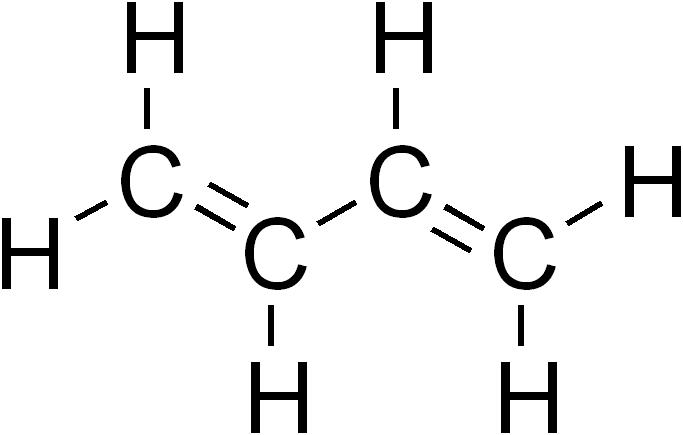 0,135
0,146
Гидрирование
Гидробромирование
Бромирование
Бромирование (избыток галогена)
Полимеризация
Способы получения
Способы получения
Информационные источники:
видеолекция